Status: Cooling of the ILC e+ target 
by thermal radiation
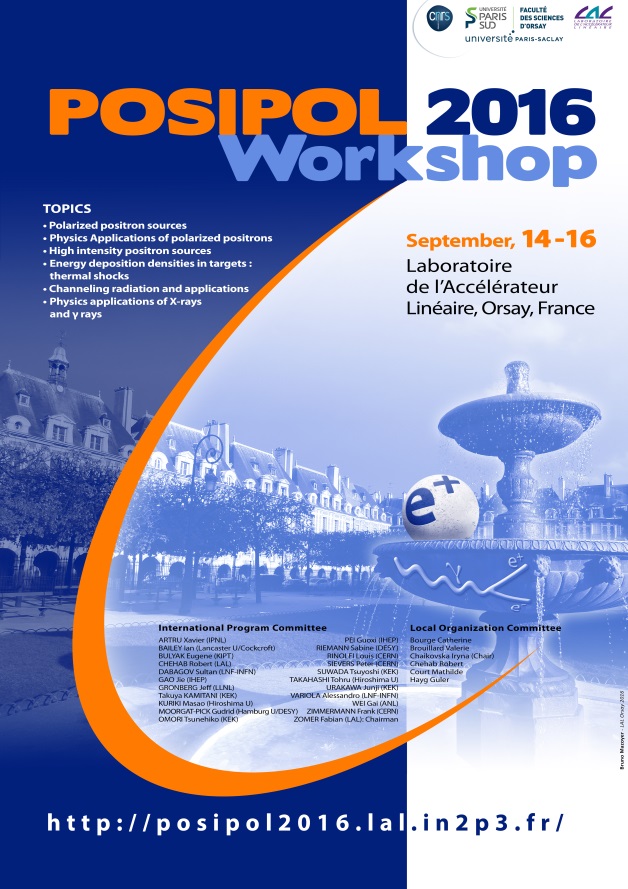 POSIPOL2016, LAL, Orsay
16th  September 2016

Felix Dietrich, Alexander Ignatenko, Sabine Riemann (DESY), 
 Andriy Ushakov  (Hamburg U), Peter Sievers (CERN)
Outline
Status 
Radiative thermal cooling of e+ target 
temperature distribution
Design considerations – update 
Summary
S. Riemann
POSIPOL 2016:  Status radiative thermal e+ target cooling
2
e+ target for Ecm = 250 … 500GeV
Ecm and luminosity determine energy deposition in target
Ø = 1m; 2000rpm, 0.4X0 Ti6Al4V                                             (Pe+ ≤30%)










Edep ≤ 7kW  cooling by thermal radiation is an option


Polarization upgrade: 
higher peak load  higher peak temperatures 
higher average temp in target
A. Ushakov, 
 2015
A. Ushakov, 
Update 2015
S. Riemann
POSIPOL 2016:  Status radiative thermal e+ target cooling
3
Radiative cooling model so far
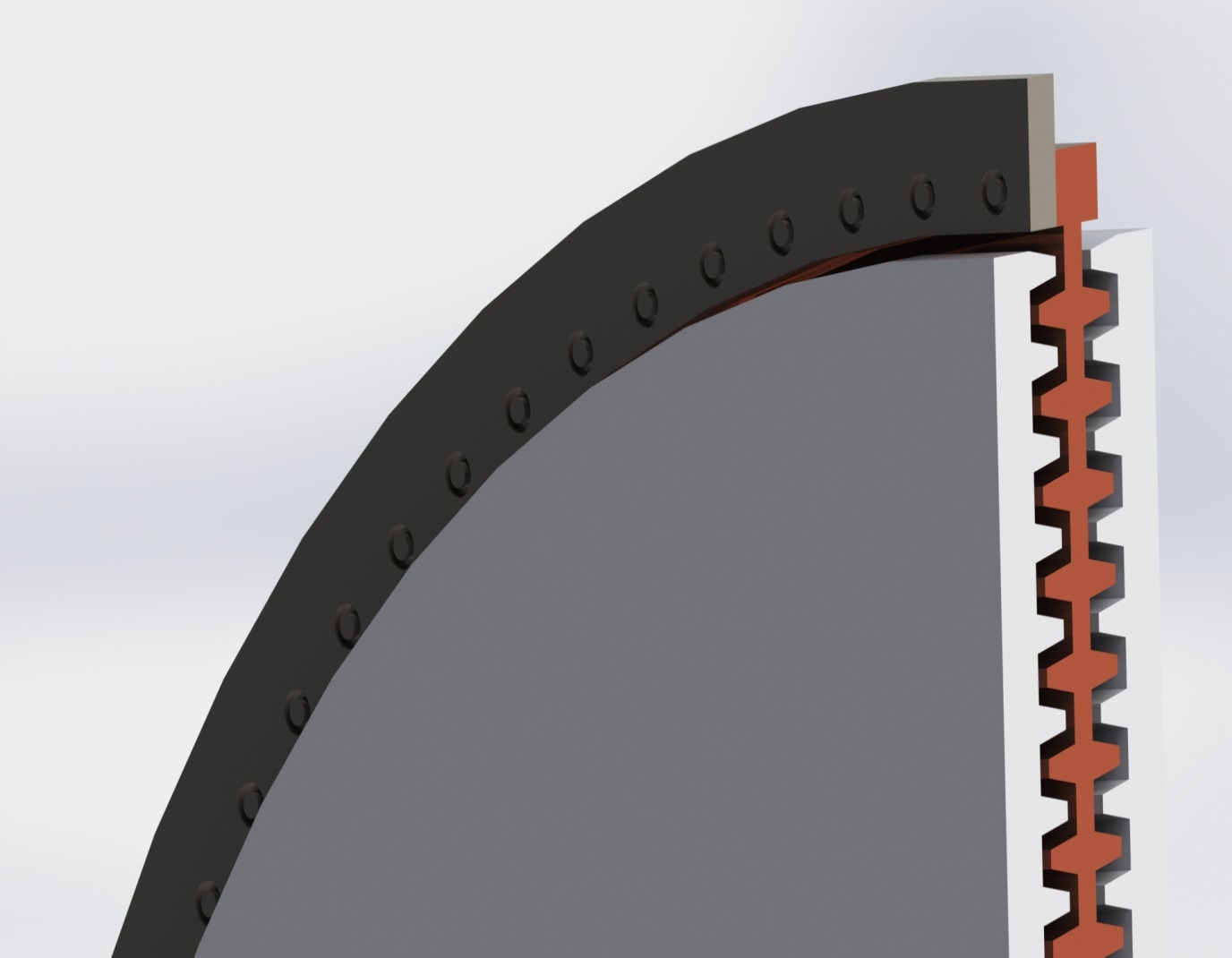 photons
e+ target located close to FC
Rotating wheel consists of Ti rim (e+ target) and Cu (radiator)
Heat path:  
thermal conduction Ti   Cu 
Thermal radiation from  Cu  to stationary water cooled coolers 
Target, radiator and cooler are  in vacuum 
Radiating area is  adjusted by fins 

Goal: 
keep target temperature
below limit for failure 
of Ti6Al4V
 
Reliable fatigue limit at 
elevated temperatures?
Ti6Al4V
Radiator
Cooler (Cu)
Sketch, no technical drawing!
Felix Dietrich
POSIPOL 2016:  Status radiative thermal e+ target cooling
S. Riemann
4
Temperature development in target (+radiator)
FEM to calculate temperature evolution in real model; here ‘estimation by hand’
Material parameters c, l, e depend on temperature and long-term load
Thermal conduction 
through material
Radiation from 
surfaces
Heating due to 
energy deposition
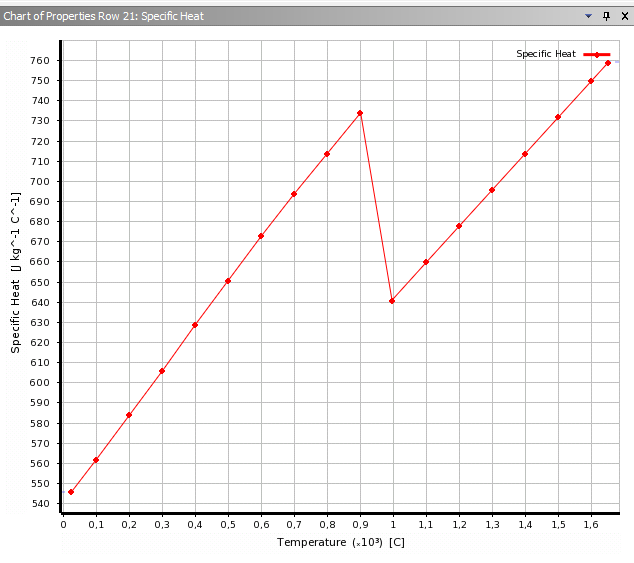 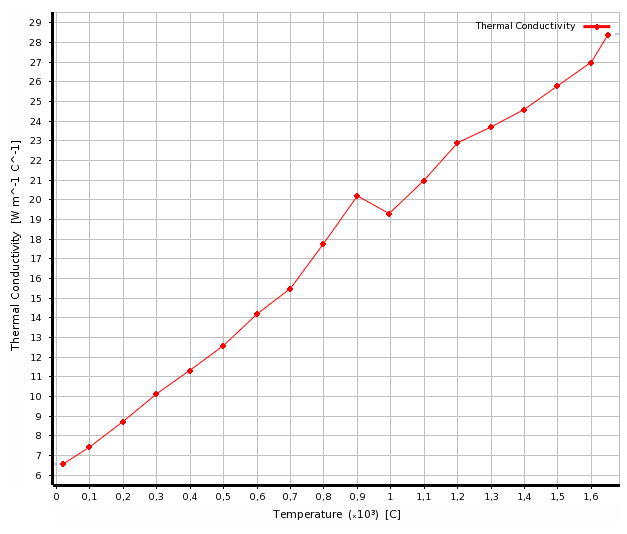 Specific heat [J/(kg C)]
Thermal conductivity  [W/(m C)]
K.C. Mills, 2002, 
Recommended Values of 
Thermophysical Properties 
For Selected Commercial 
Alloys, p. 217,
referenced by J. Yang
200   400   600   800   1000          1400      
                  T [C]
200    400    600    800    1000           1400      
                              T [C]
S. Riemann
POSIPOL 2016:  Status radiative thermal e+ target cooling
5
Temperature development in target (+radiator)
FEM to calculate temperature evolution in real model; here ‘estimation by hand’
Material parameters c, l, e depend on temperature and long-term load
Thermal conduction 
through material
Radiation from  
surfaces
Heating due to 
energy deposition
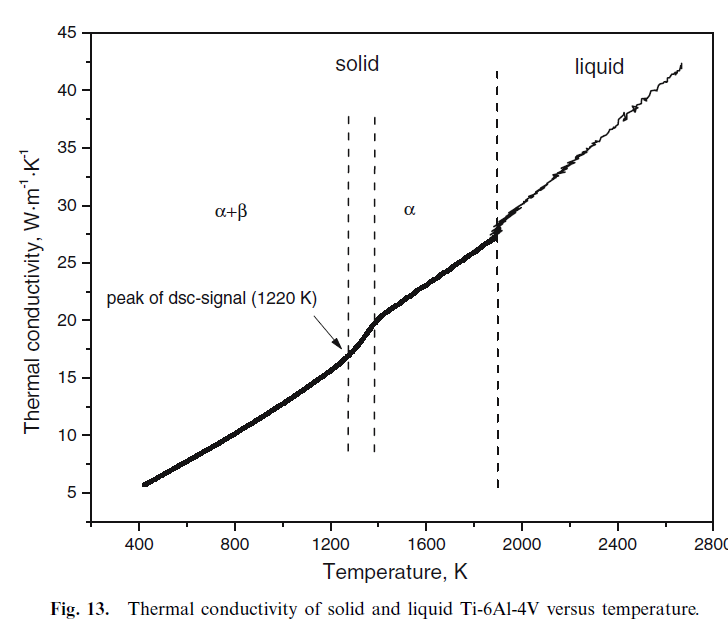 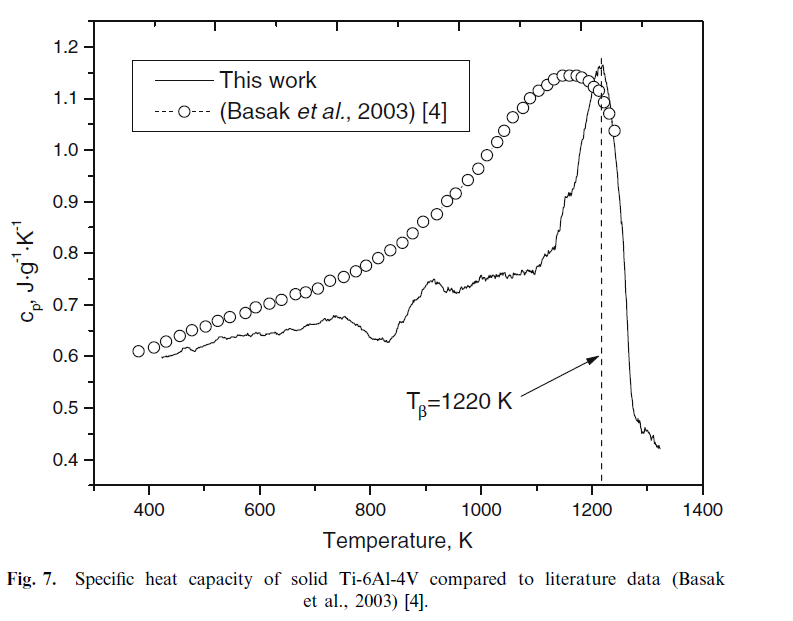 Boivineau et al., Int. Journ. 
of Thermophysics,
Vol. 27, No.2 March 2006
S. Riemann
POSIPOL 2016:  Status radiative thermal e+ target cooling
6
Heating to equilibrium
Neglect heat conduction and thermal radiation  average T in material increases



Assume 2.3kW at target 
target rim height  h =     2cm      (4cm) 
                          Vrim ~ 924cm3 (1.8dm3) 
Average rim temperature Tave = 300C (DT=270K) reached after   
254sec (~4.2min) for h=2cm;
497sec (~8.3min) for h=4cm 
Heating of rim+radiator takes correspondingly longer

Taking into account thermal radiation and time for heat transfer to radiator, few hours needed to achieve equilibrium (see our talks at POSIPOL14+15 and LCWS15 and Felix’ talk)
S. Riemann
POSIPOL 2016:  Status radiative thermal e+ target cooling
7
Thermal radiation
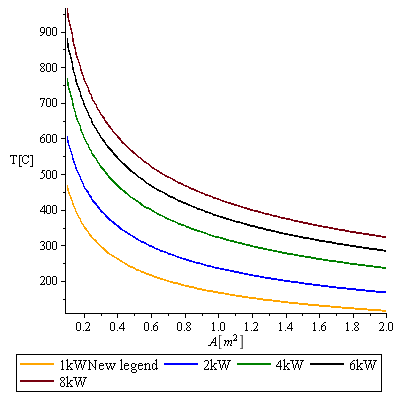 Consider radiation off target rim only, 
r = 0.5m, h=2cm, d=1.5cm
A ~ 0.17m2, e = 0.6
2.3kW  Ttarget (ave)~530C
So far, we concentrated in our T4 cooling models on radiation from radiator by optimizing the design towards a large area with fins, but there is also substantial thermal radiation off the rim 
low heat conductivity of Ti  high average temperature of rim
despite small rim area substantial cooling by thermal radiation off the target rim
Taverage[°C]
e=0.6
S. Riemann
POSIPOL 2016:  Status radiative thermal e+ target cooling
8
Heat transfer target to radiator
Ti
Ti
s
Cu
Cu
S. Riemann
POSIPOL 2016:  Status radiative thermal e+ target cooling
9
Estimated average temperature in T rim and Cu radiator
Consider thermal radiation from rim and radiator 
Case (1): rim 0.082m2 + radiator 1m2
Case (2): rim 0.082m2 + radiator  2m2
Case (3): Only rim, 0.16m2; no radiator
Emissivity e=0.6










Estimates give the principal behavior and only approximate temp values. Real temperatures need simulations, they depend on radiator design and Ti-Cu contact
Tave[K]
Edep[kW]
S. Riemann
POSIPOL 2016:  Status radiative thermal e+ target cooling
10
Percentage of power radiated by target rim
Case (1): rim 0.082m2 + radiator 1m2
Case (2): rim 0.082m2 + radiator  2m2
Depending on energy deposition, target rim size and radiator area, thermal radiation off the rim is efficient and can reach 35% of Edep
Prim-rad[%]
Edep[kW]
S. Riemann
POSIPOL 2016:  Status radiative thermal e+ target cooling
11
Due to low thermal conductivity of Ti6Al4V, peak and average temperatures in target are substantially determined by target dimension (height)
Ti-Cu contact as well as radiator surface are important to remove the heat  
However  
we need a heavy wheel (>100kg) to provide a radiator area of ~2m2   
A lower radiating surface of 1m2 increases the average temperature in the target by only ~70K. 
Reduction of # of fins by factor 2 reduces wheel weight by ~20kg

Idea: Are higher target rim temperatures acceptable?
After our first target material tests we feel encouraged to accept higher target temperatures. 
Similar approach is followed by M. Breidenbach
Stress resistivity at elevated temperatures??
S. Riemann
POSIPOL 2016:  Status radiative thermal e+ target cooling
12
Private communication after LCWS15
Target studies at SLAC (M.  Breidenbach, M. Oriunno)
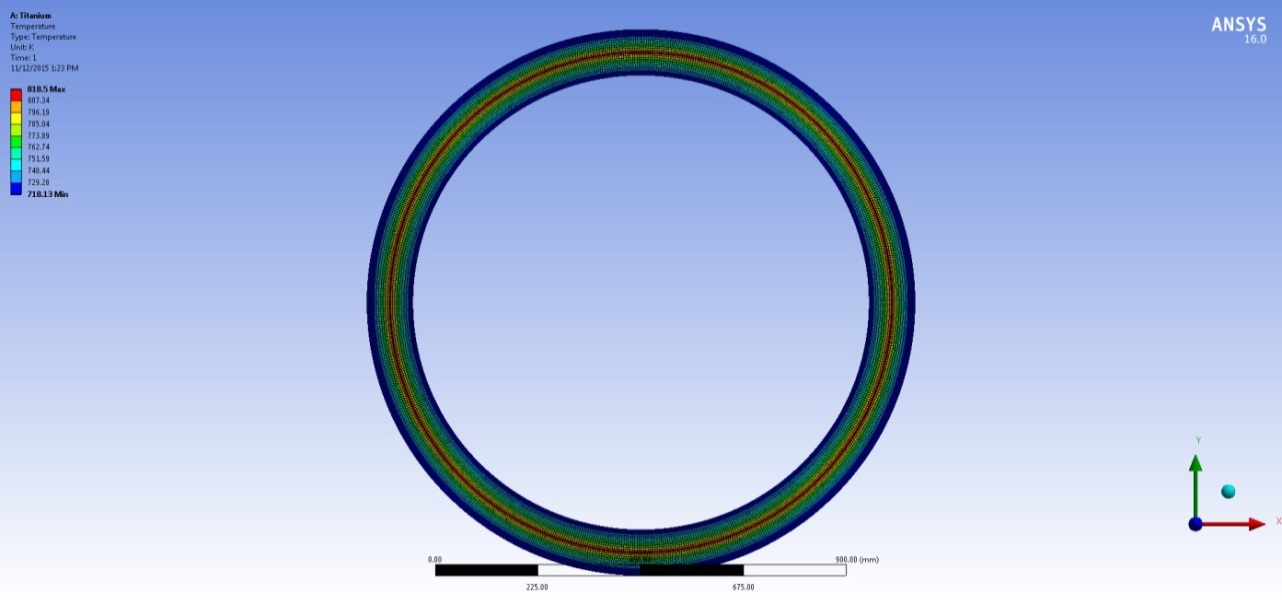 (See also Marty’s talk at LCWS15)
Approach: 
use high T material Ti-SF61

Study for P = 7.74kW
1312 pulses with 10Hz








                      Transient with emissivity 0.4
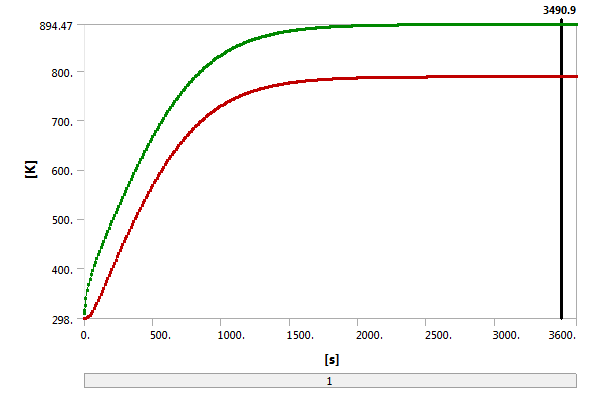 S. Riemann
POSIPOL 2016:  Status radiative thermal e+ target cooling
13
Stress in target and radiator
Depends on:
design
Load by pulse  Instantaneous and average heating
Rotation
Eddy current
Imbalances (ignored so far)

Stress resistivity at elevated temperatures??
Thermal and mechanical stress limits for target and radiator material at high temperatures, under irradiation
S. Riemann
POSIPOL 2016:  Status radiative thermal e+ target cooling
14
Stress due to heating
Instantaneous heating
Pulse  DT = 80K … 200K
Ti rim s ~ 100…260MPa
ILC e+ target:  ~2×106 loads per year (4000h)   
fatigue stress limit for Ti alloy ~600MPa at room temperature but considerably lower at elevated temprature

Average heating
Depends on design  
Heated rim and radiator:  
Hoop stress in ring: sH = E a DT if expansion is prevented 
                            Ti rim @ 500C   sH would be ~420MPa
Expansion of rim + radiator is not restricted    increase of rim circumference u,  
                                                                                         Du =  1.3cm (Dr = 2mm)
Spatial expansion Vrim(heated) = g·V20˚C·DT    
                                                            
        Ti:    DV ~ 1.2% for DT=500K  (~ 2%  for 850K)
        Cu:  DV ~ 6.6% for DT=200K  (~ 11.5%   for 350K)
S. Riemann
POSIPOL 2016:  Status radiative thermal e+ target cooling
15
Further stress load
Rotation  tangential and radial forces
thin ring approximation for target rim:  st ~ rr2w2 = 50MPa
Assuming sliced target, (~40 pieces for nominal lumi), 
         height ~2cm (3cm)  Fc=mrw2 ~2.2kN (3.3kN)
         With connecting area A~12cm2   s~2MPa (3MPa)  
                                                              no problem

 Sliced target 
minimizes stress in (non-uniformly heated)  target rim and radiator 
Main stress contribution from cyclic energy deposition by photon beam

Ti-Cu contact
must work well for all temperatures
Calculation of stress at the contact Ti to                                                                       radiator needs FEM methods
Possibilities considered  
Peter’s proposal: use bolts + plate springs
Felix’ (also Marty Breidenbach’s) proposal: use                                                                         multiple dovetail connection for tight connection                                                         between Ti and Cu
Status and more details in Felix’ talk
Ti
Cu
S. Riemann
POSIPOL 2016:  Status radiative thermal e+ target cooling
16
Eddy currents
See talks at ALCW15, POSIPOl15 
no problem for 5Hz, tpulse~1ms,  and 0.5T at target
Pulsed braking power  intermittent force on the                                                                                    target shaft and bearings (P. Sievers: ~100N in 1ms)
      tight control of the wheel velocity,  motor torque
      vibrations have to be studied
S. Riemann
POSIPOL 2016:  Status radiative thermal e+ target cooling
17
Expected target load in the first years
Running scenarioH-20 start with Ecm=500GeV (500fb-1), followed by Ecm=350GeV (200fb-1); and 250GeV (500fb-1); 1326 bunches per pulse during the first years.









Average E deposition: 2.3kW (500GeV),  3.9kW (350GeV), 5kW (250GeV)
 Estimated peak temperatures  for 2m2 (1m2) radiator area:  
~400C (500C) at 500GeV
~450C (550C) at 350GeV
~470C (570C) at 200GeV, 5Hz, 230m undulator length 
Cyclic load stress due to g beam ≤200MPa (nominal L, no e+ pol upgrade)
Beam test studies at microtron in Mainz show that Ti6Al4V should stand this
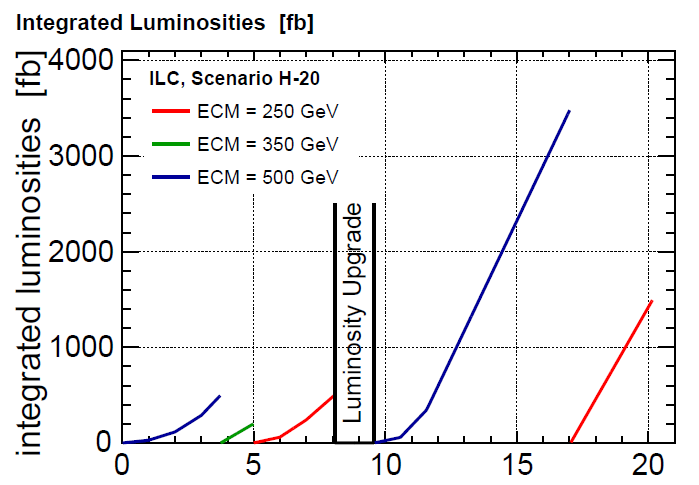 S. Riemann
POSIPOL 2016:  Status radiative thermal e+ target cooling
18
Ti alloy parameters at high temperatures
Ti6Al4V (http://asm.matweb.com/search/SpecificMaterial.asp?bassnum=MTP642 )
Ti-SF61(Ti-5.9Al-2.7Sn-4Zr-0.45Mo-0.35Si-0.22Y),  see also http://amt-advanced-materials-technology.com/materials/titanium-high-temperature/ :
“This Titanium alloy could be used up to 620°C for long service times. …highest creep resistance  … The fatigue strength is very high up to 820°C…”
S. Riemann
POSIPOL 2016:  Status radiative thermal e+ target cooling
19
Thoughts for improvements
Assuming radiator surface of 1m2, 
at least 20-40% of the deposited power are radiated from the target rim
average target temperature increases  less than 100K in comparison to 2m2 radiator area
Ti6Al4V seems stable up to T~700C average temperatures (see our material tests at MAMI, Alexandr’s talk)
Use Ti alloy developed for high temperature applications ? (M. Breidenbach: Ti-SF61)
High temperature Ti alloy + lower radiator area  Optimization of target shape?    Increase radiating target area by factor 2 or ~1.5
Split target in 2 parts and add a stationary cooler fin between them  outside the beam area
        Lower e+ yield due to larger effective distance to 
           FC (but this could help to increase e+ polarization)
       A. Ushakov estimate: Yield reduction by ~10% for 
                                          10mm gap between target parts


Do not touch beam path region but increase outer target 
       surface
(Rough sketches, no technical drawings!)
S. Riemann
POSIPOL 2016:  Status radiative thermal e+ target cooling
20
Summary
Radiative cooling will work
Under study:
Efficient contact between target rim and radiator  
Optimize target+radiator surface + material 
Mechanical issues 
Polarized positrons  
Realistic undulator spectrum (see Khaled’s and Ian’s talks)
Polarization upgrade
PEDD and target design
photon collimation? 
Polarization measurement at the e+source 
Cyclic load tests at MAMI (see also Alexandr’s talk)
Check target material properties  at high temperatures and high load
Target and exit window material
Photon dump
… was not subject of this talk
‘Extrapolation’ of photon collimator studies (see http://arxiv.org/abs/1412.2498 ) show that a graphite dump is possible, but should be either moved (as the dump window)  or consist of cooled rods
S. Riemann
POSIPOL 2016:  Status radiative thermal e+ target cooling
21
Thank you!
S. Riemann
POSIPOL 2016:  Status radiative thermal e+ target cooling
22
Temperature distribution at the target rim
adjust revolution frequency to distribute energy deposition almost uniformly over rim
for example: 
bunch train occupies angular range qpulse
frev = 1922rpm instead of 2000rpm 
 pattern:  1st second:    0,               144,    288,    72,      216, 
                   2nd second:   0 + qpulse   ….,
                   3rd second:   0 + 2qpulse   ….
after ~7s the rim is                                                                         almost uniformly heated
unbalances due to non-uniform heating                                                     are avoided
S. Riemann
POSIPOL 2016:  Status radiative thermal e+ target cooling
23